9th September report
From  PAKISTAN
By 
AMEER HYDER
Welcome speech
 I have introduced basic seismicity of Makran coast and give brief historical earthquake events.
Then give short brief introduction of time line and warning chain.
3 brief them regarding SOP 
 How we issue Buellton
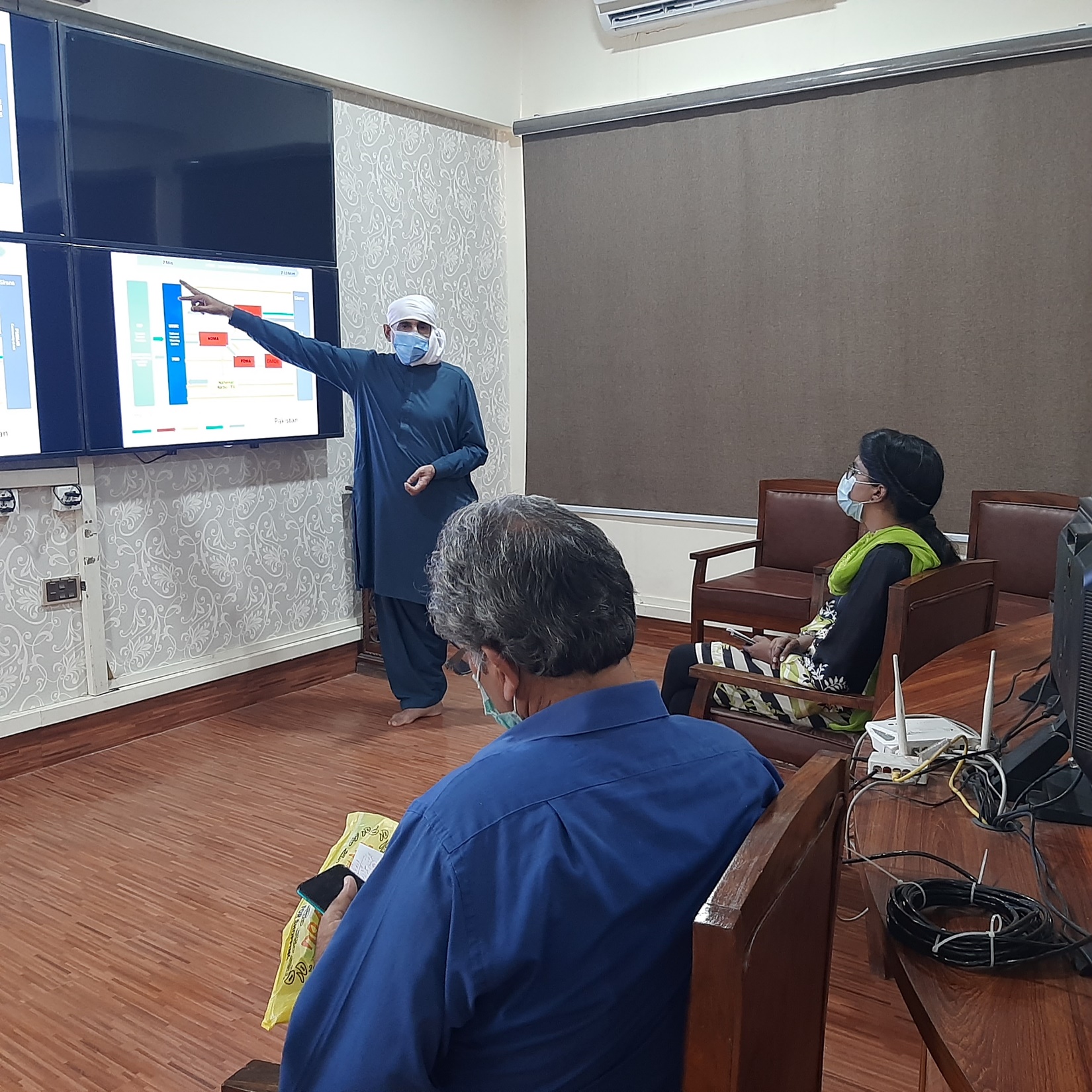 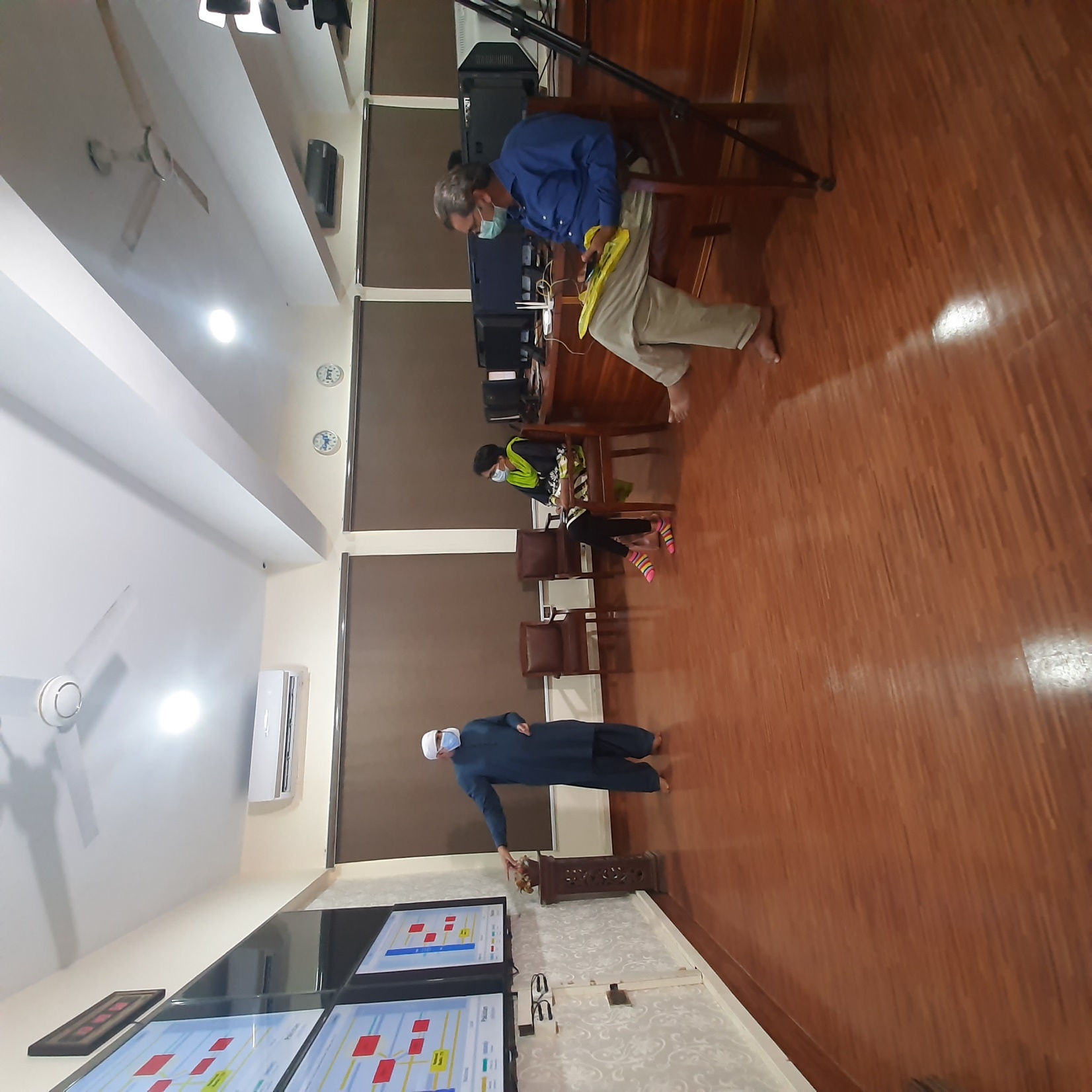 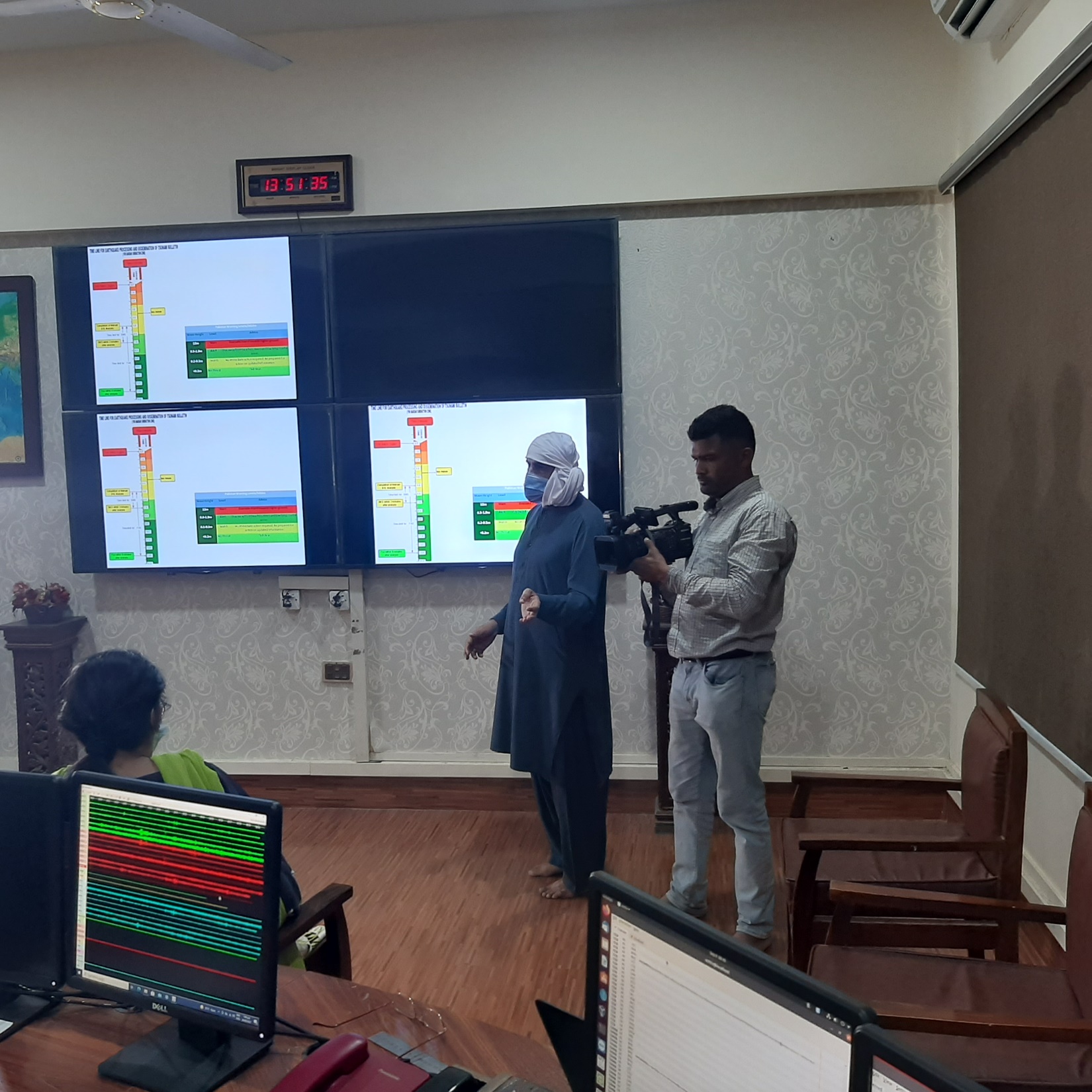 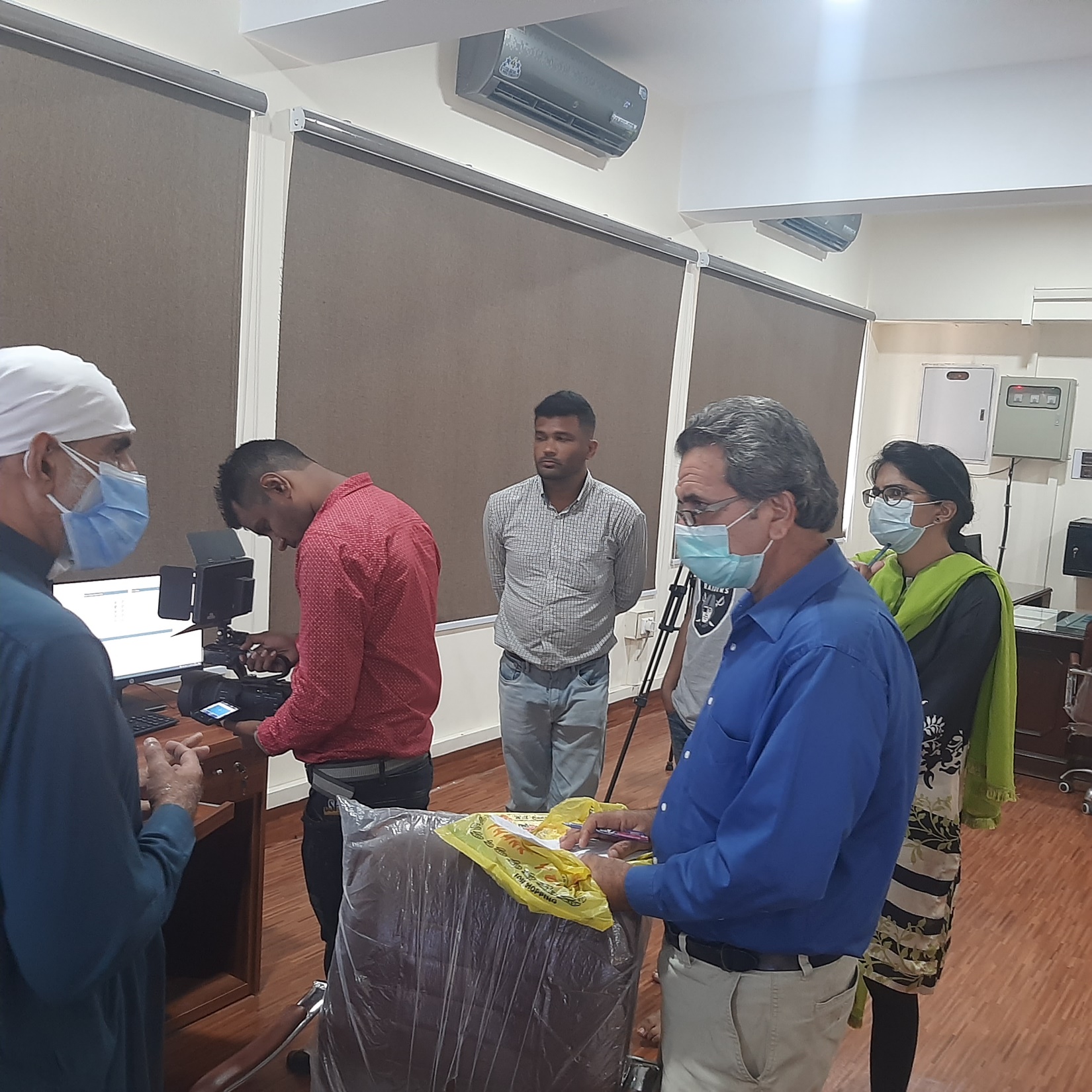 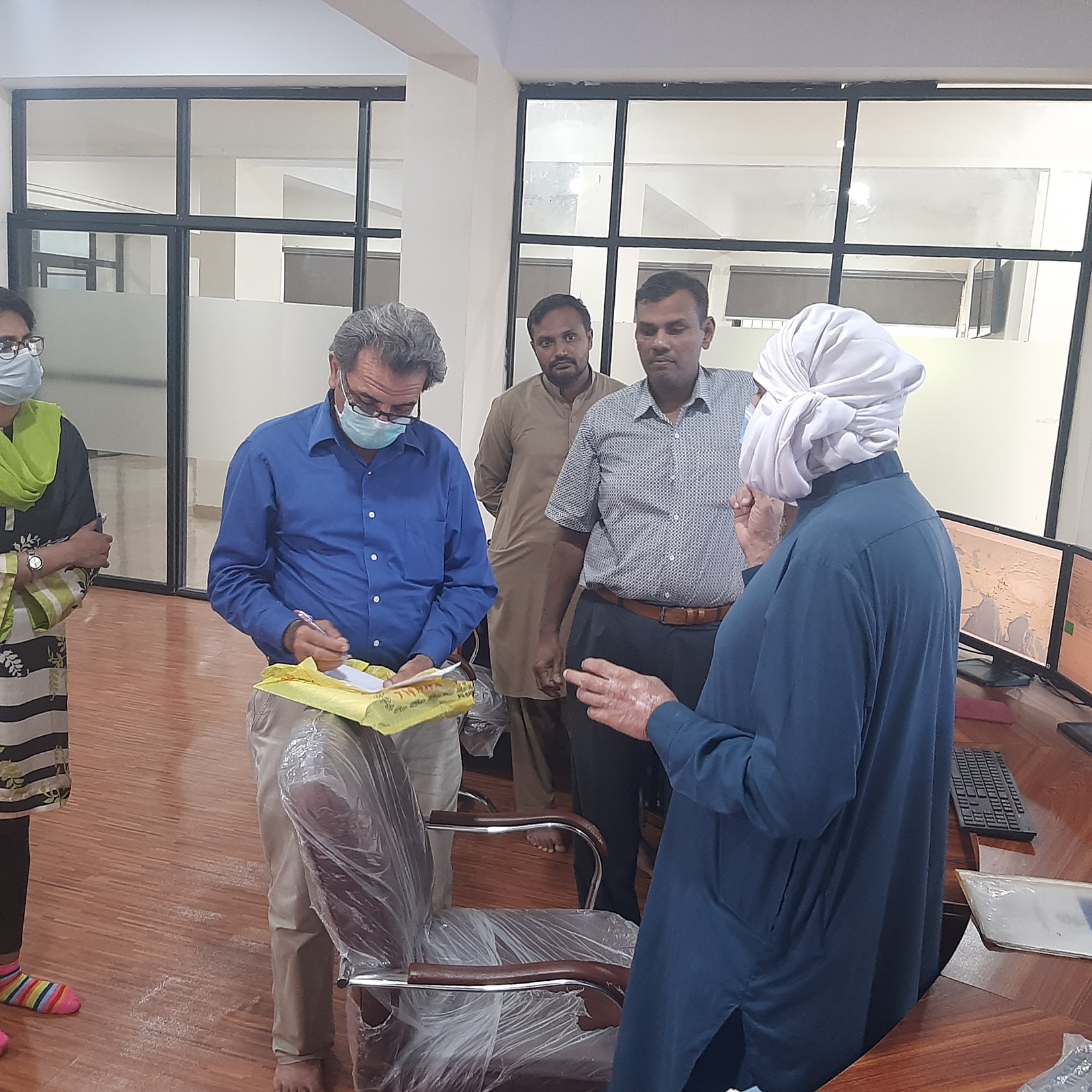 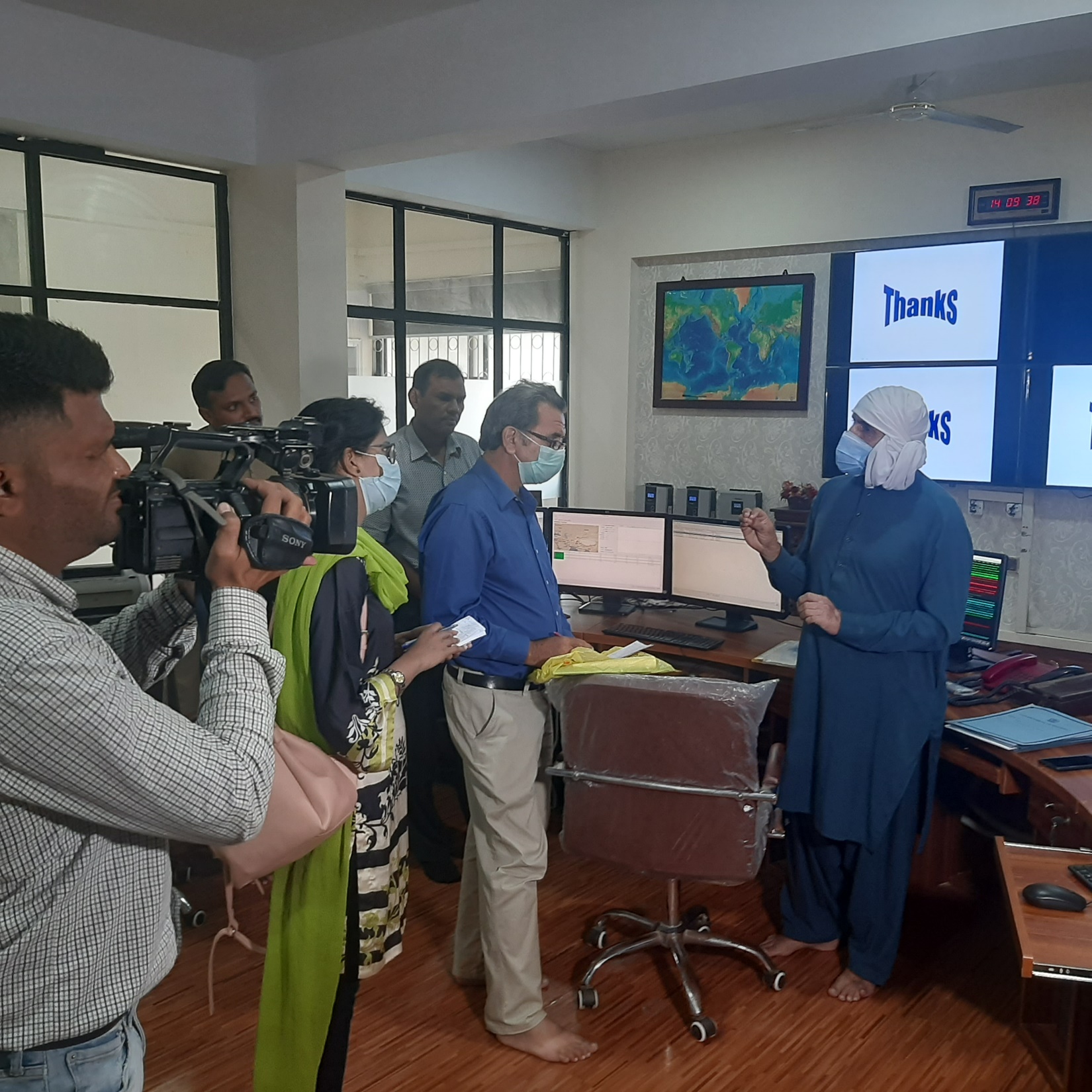